Pertemuan 1
Elemen Dasar PHP
Dasar PHP
PHP : Personal Home Page
FI : Form Interpreter.
PHP: Hypertext Prepocessor , disingkat menjadi PHP merupakan bahasa skrip yang digunakan untuk membuat halaman web yang dinamis yang dijalankan di server.
PHP bersifat server side scripting (dapat ditambahkan kedalam HTML dan halaman web bersifat dinamis.
PHP dapat berjalan diberbagai jenis platform.
Cara Penulisan skrip PHP ada 2 macam, yaitu:
Embedded Script.
<html>
<head>
<title> Dokumen Web Embeded Script  </title>
<body>
<?php  echo (“ini adalah dokumen web embedded script”); ?>
</body>
</html>
Non embedded script
<?php
echo(“<html>”);
echo(“<head><title> dokumen non embedded script </title><head>”);
echo(“<body>”);
echo(“selamat belajar php);
echo(“</body>”);
echo(“</html>”);
?>
Penulisan php
Penulisan standart untuk php yang berbasis objek
Metode Standar (XML Style)/ eXtensible Markup Language (XML)


SGML /Standard Generalized Markup Language
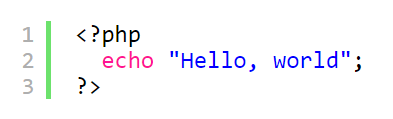 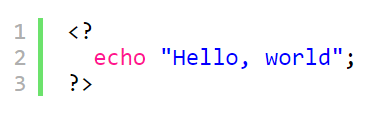 Note:
Pada PHP 7, secara bawaan SGML Style ini tidak aktif dan tidak bisa dipakai. Namun kita dapat mengaktifkannya melalui setingan PHP (php.ini). Pembahasan tentang php.ini akan kita bahas pada tutorial selanjutnya.
PENULISAN PHP(2)
Metode ASP (ASP Style)/Active Server Pages





Metode Script (Script Style) PHP
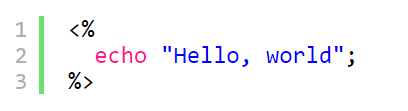 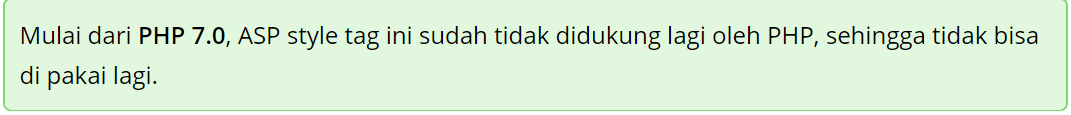 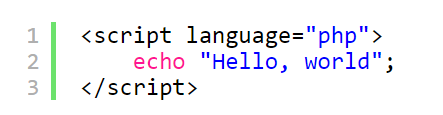 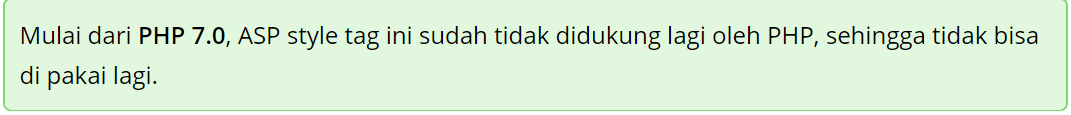 CARA MENAMPILKAN
Untuk Menampilkan Kode Yang Sudah Kita Buat Gunakan Tag:
Echo
Print
Printf
Namun Yang Akan Kita Pelajari Menggunakan Echo
Komentar
Komentar merupakan bagian penting dalam program untuk membantu pemrogram atau pembaca program dalam memahami isi program, biasanya berisi keterangan –keterangan penjelas.
Ada 3 macam komentar :
//
Semua perintah yang ada disebelah kanan tanda // tidak akan dieksekusi.


/ * komentar */
Semua perintah yang ada didalam tanda tersebut tidak akan dieksekusi.
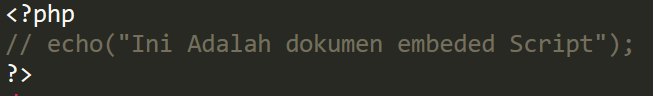 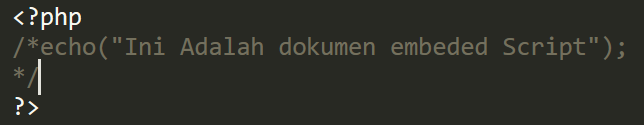